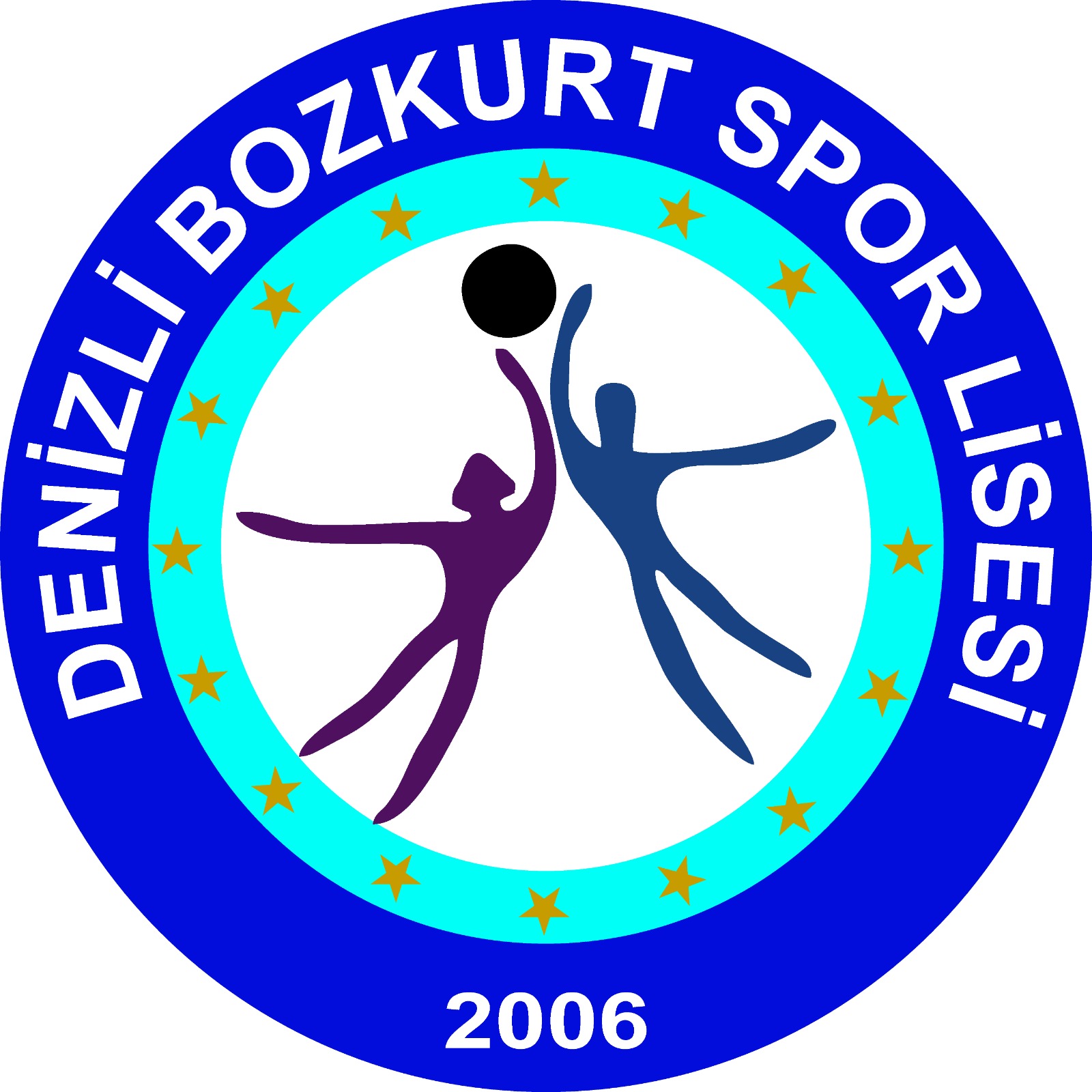 ÜNİVERSİTELERİN SPOR BÖLÜMLERİ
BEDEN EĞİTİMİ VE SPOR ÖĞRETMENLİĞİ
ANTRENÖRLÜK EĞİTİMİ BÖLÜMÜ
SPOR YÖNETİCİLİĞİ BÖLÜMÜ
REKREASYON BÖLÜMÜ
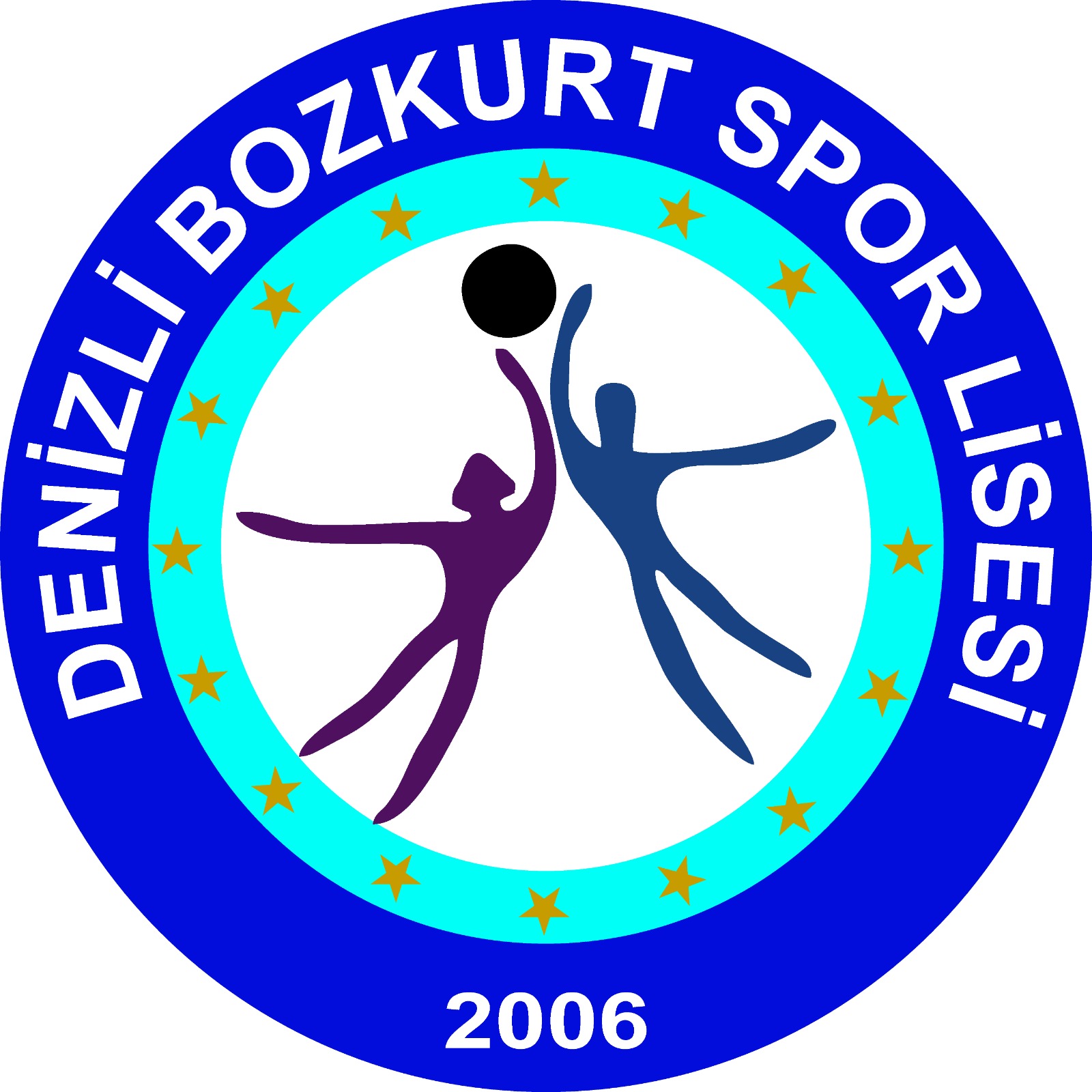 BEDEN EĞİTİMİ VE SPOR ÖĞRETMENLİĞİ
Çalıştığı eğitim kurumunda, öğrencilere beden eğitimi ile ilgili eğitim veren kişidir.
GÖREVLERİ
Beden eğitimi konusu ile ilgili bilgi, beceri, tutum ve davranışların, hangi yaş düzeylerindeki öğrenci gruplarına, hangi yöntemlerle kazandırılacağı, MEB tarafından onaylanan öğretim programları ve ilgili mevzuatta belirtilmiştir. 
	Beden eğitimi öğretmeni, bu program çerçevesinde eğitim vereceği grubun düzeyine uygun bir çalışma planı hazırlar ve bu planı uygulayarak öğrencilere alanı ile ilgili bilgi ve beceri kazandırır.
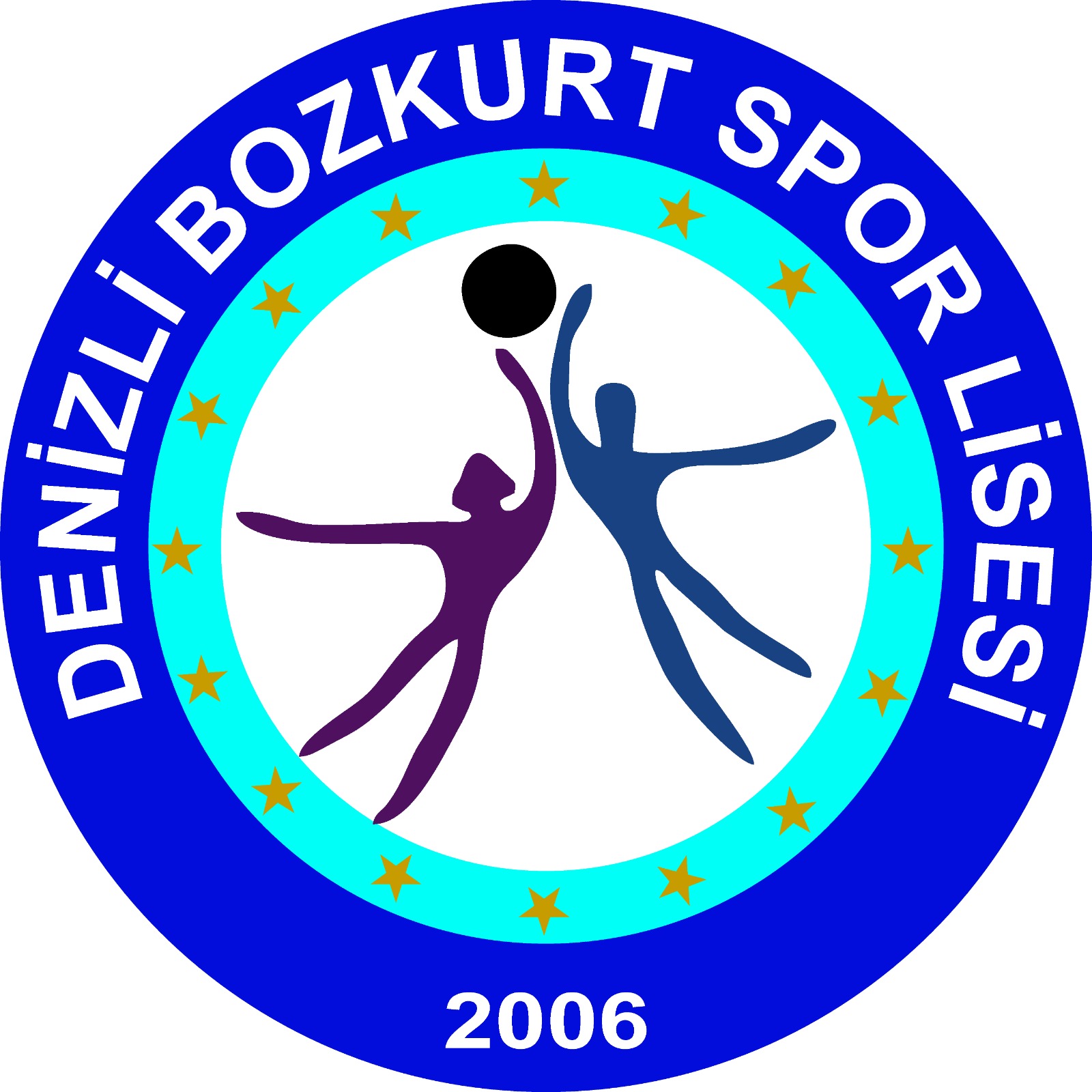 BEDEN EĞİTİMİ VE SPOR ÖĞRETMENLİĞİ
GÖREVLERİ
Öğrencilerin başarılarını değerlendirir, başarı düzeylerini artırıcı önlemler alır. Eğitici kol çalışmalarında görev alarak öğrencilerin yeteneklerini geliştirici etkinlikler düzenler. Öğrencilerin gelişimlerini izler, sorunlarının çözümüne yardımcı olur. Alanı ile ilgili gelişmeleri izler, bunların öğretim programlarına yansıtılması için ilgililere önerilerde bulunur. Nöbetçi olduğu günlerde, okulun düzen ve disiplinini sağlamak üzere görev yapar. Sınıf öğretmeni olarak, öğrencilerin alan ve ders seçmelerine yardımcı olur, yönetimle ilişkilerini sağlamaya çalışır.
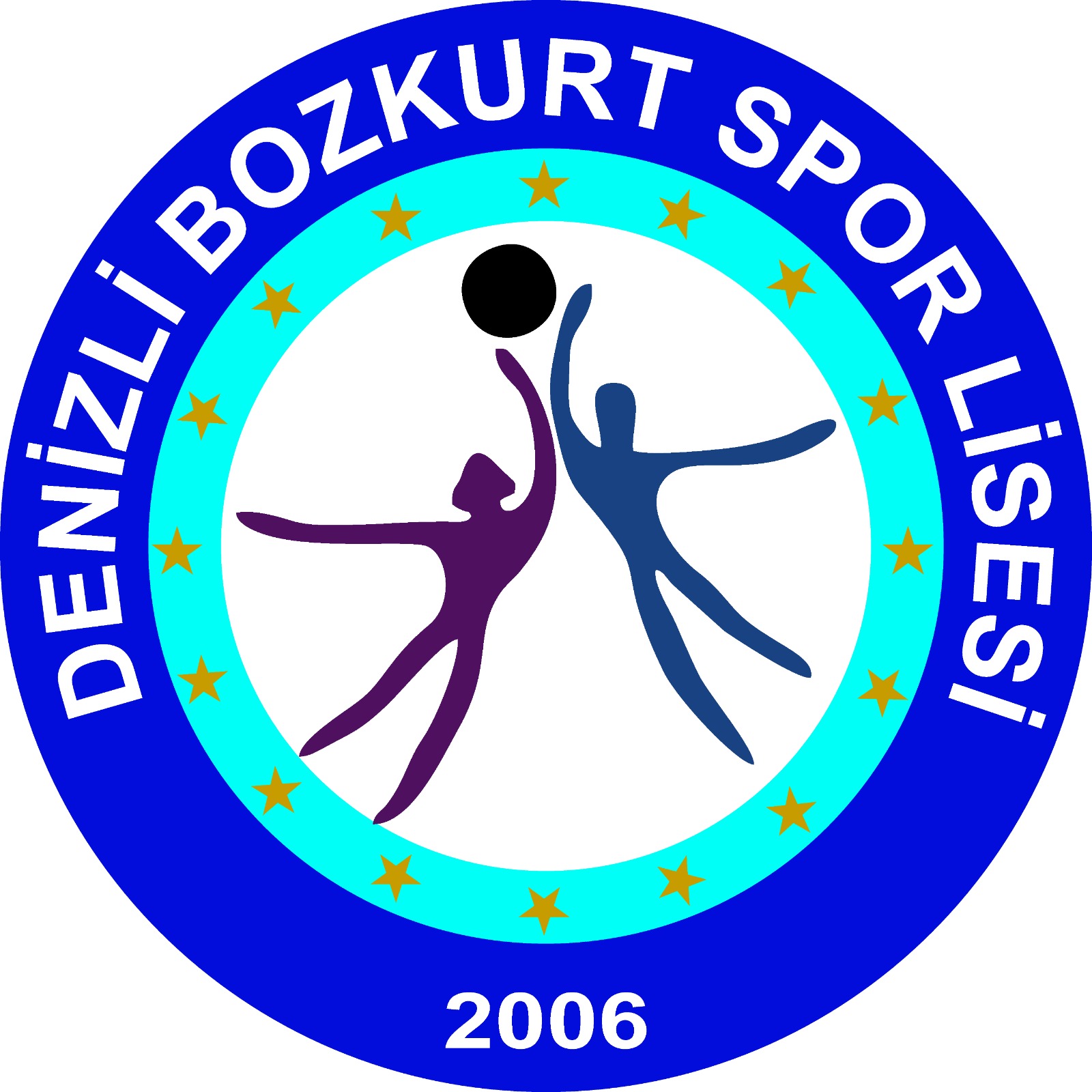 BEDEN EĞİTİMİ VE SPOR ÖĞRETMENLİĞİ
MESLEĞİN GEREKTİRDİĞİ ÖZELLİKLER
Beden eğitimi ve spor öğretmeni olmak isteyenlerin; Üst düzeyde akademik yeteneğe sahip, Spor yeteneği olan, göz-el ve ayaklarını eşgüdümle kullanabilen, bedence sağlam ve güçlü, spora karşı ilgili ve bu alanda başarılı. Düşüncelerini başkalarına açık bir biçimde aktarabilen. İyi bir öğrenme ortamı sağlayabilen, dikkatli, işine özen gösteren, Mesleğinin sorunları ile ilgilenen ve çözüm yolları bulmaya çalışan, Öğrencilerin duygu ve düşüncelerini anlayabilen, Kendini geliştirmeye istekli, coşkulu, yaratıcı kimseler olmaları gerekir.
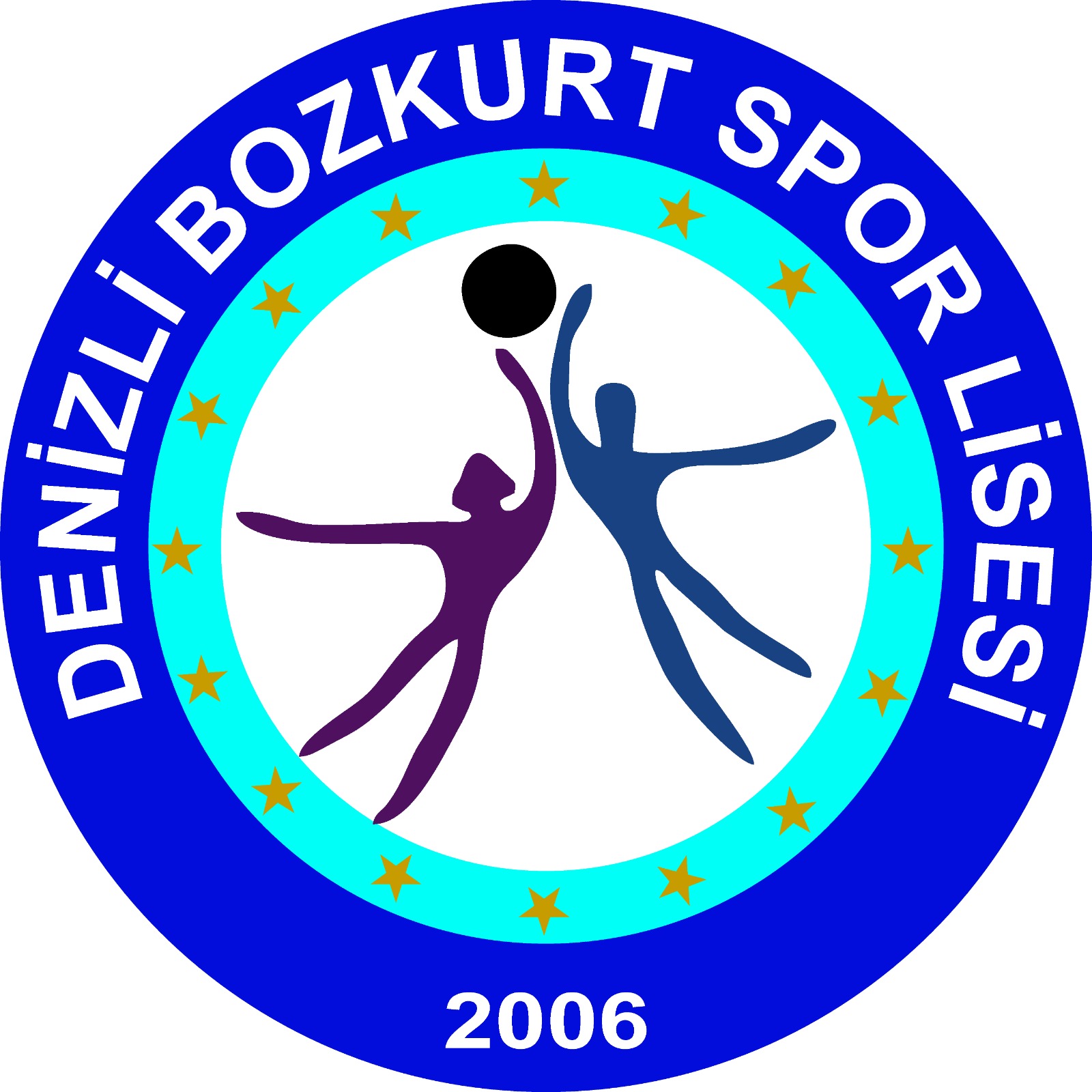 BEDEN EĞİTİMİ VE SPOR ÖĞRETMENLİĞİ
ÇALIŞMA LANLARI VE İŞ BULMA OLANAKLARI
Beden eğitimi öğretmenleri Milli Eğitim Bakanlığı bünyesinde hizmet veren Resmi ve Özel okullarda beden eğitimi öğretmeni olarak çalışabilirler.
  
Beden eğitimi dersi dışında, Spor Faaliyetleri ve Milli Oyunlar, Spor İlkyardımı, Halk Oyunları, Spor Yönetimi ve Organizasyon, Spor Psikolojisi gibi derslere girerler.  

Ayrıca çeşitli spor merkezlerinde, aerobik salonlarında, fitness merkezlerinde, vb. sektörlerde çalışabilirler.
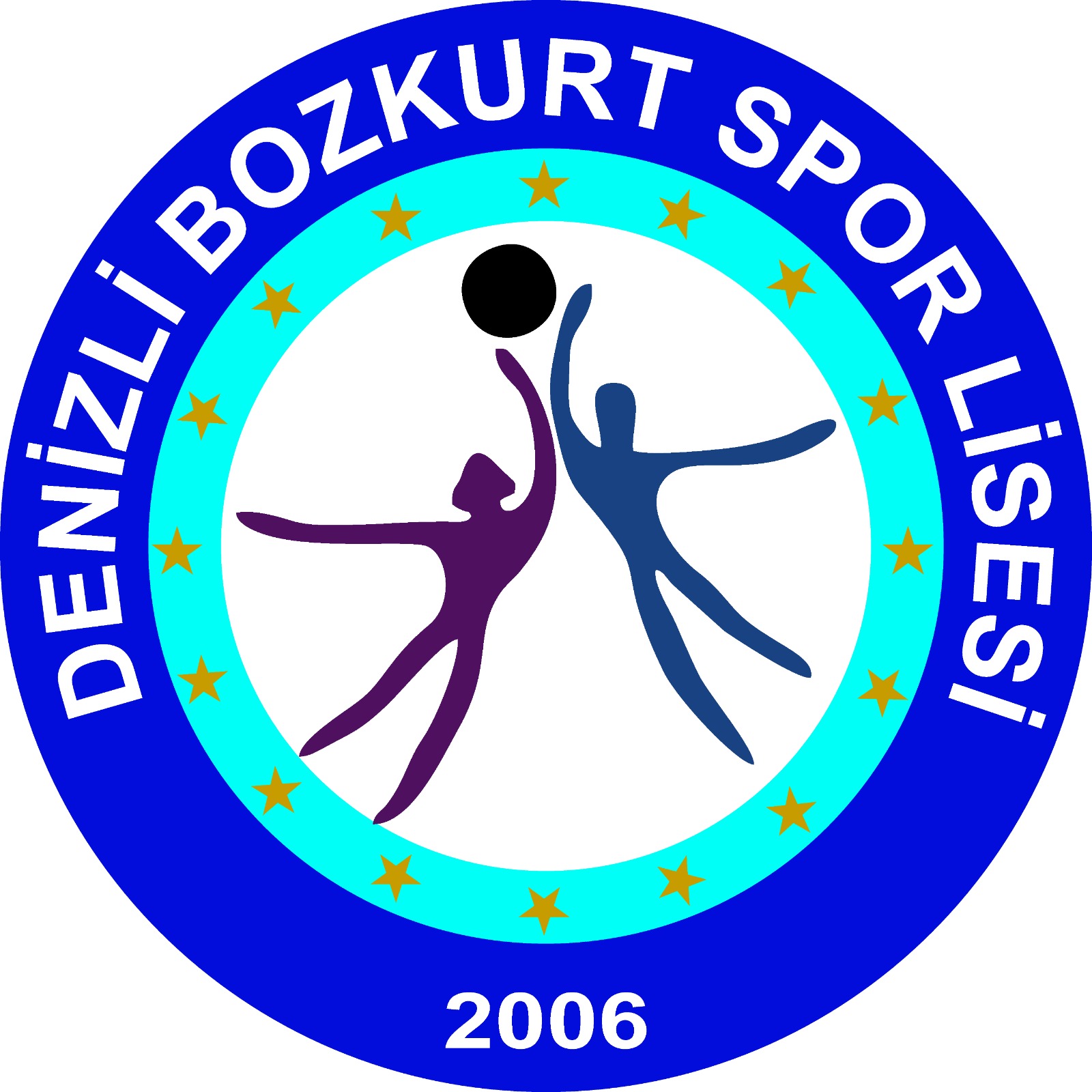 ANTRENÖRLÜK EĞİTİMİ BÖLÜMÜ
Antrenörlük Eğitimi Bölümünün temel hedefi; Sporun her dalı ve insan hareketleri ile ilgili uğraşlarda, amatör ve profesyonel spor kulüpleri ve milli takımlarda çalışacak biçimde nitelikli, araştırmacı, üretken, sporun ve her seviyedeki sporcunun sorunlarını bilerek çözüm yolları arayan, sporcunun seçimi ve yönlendirilmesiyle performanslarının arttırılmasına yönelik sportif teknik ve taktiğin geliştirilmesi doğrultusunda uygulamalar yapan, sporun bilimsel teorik temellerinin uygulama alanlarında kullanımını sağlayan spor eğiticileri yetiştirmektir. 
		
		Antrenörlük Eğitimi Bölümü’nü tercih edecek olan öğrencilerin programa özel yetenek sınavı ile öğrenci alındığından, iyi bir fiziksel uygunluk düzeyi yanında, spor alan bilgisi derslerinin uygulamalarını gerçekleştirebilecek yeterli atletik yapı ve beceriye sahip olmaları gerekmektedir.
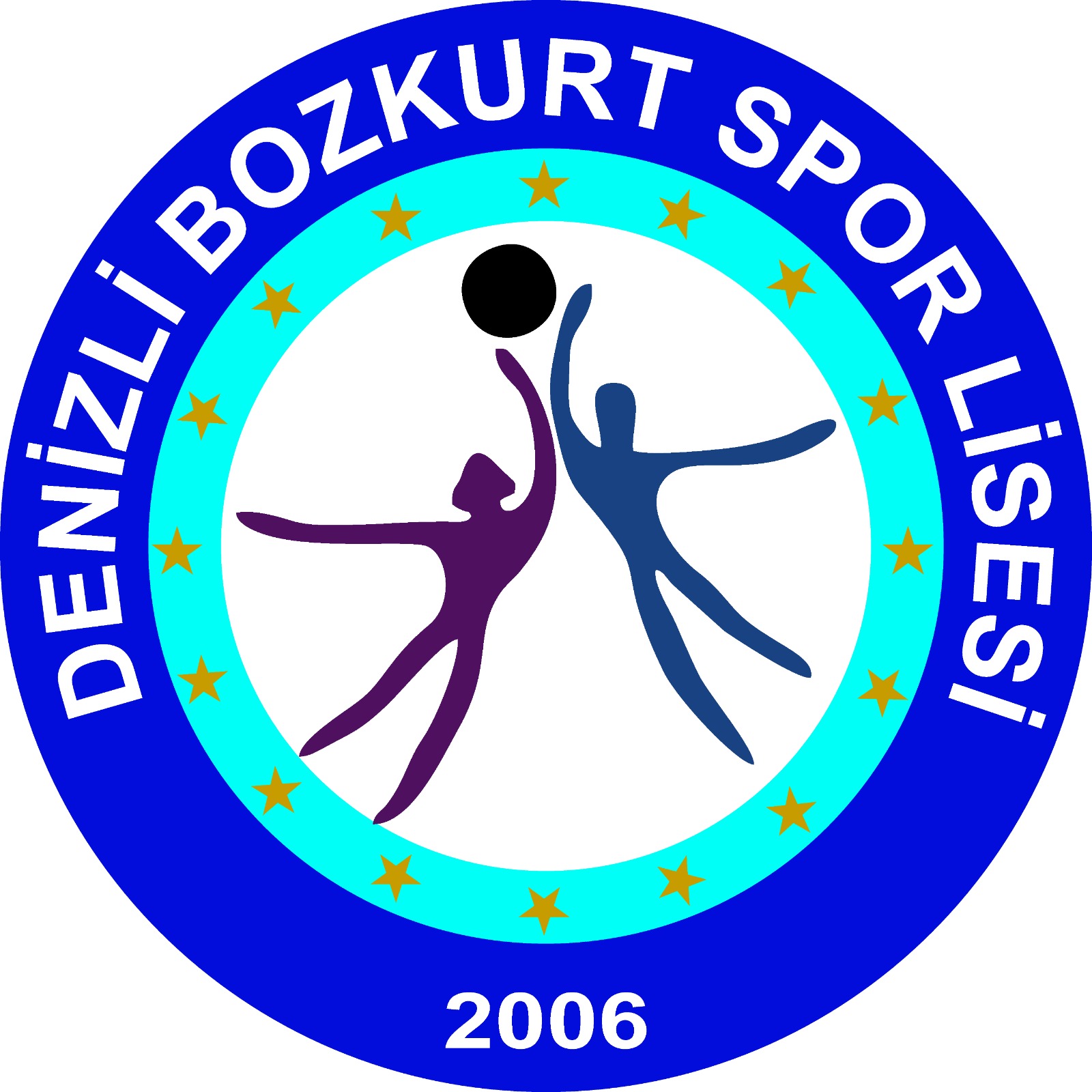 ANTRENÖRLÜK EĞİTİMİ BÖLÜMÜ
MEZUNLARIN ALACAĞI ÜNVANLAR VE İSTİHDAM ALANLARI
Antrenörlük Eğitimi Bölümü mezunları; 
Amatör ve profesyonel spor kulüplerinde,
Gençlik ve Spor Genel Müdürlüğü merkez ve taşra teşkilatlarında,
Milli Eğitim Bakanlığı’na bağlı okullarda antrenör ve yardımcı antrenör olarak çalışırlar.
Ayrıca özel spor salonlarında ve turizm sektörü gibi sportif aktivitelerin öğretilmesi ve organizasyonlarda görev alabilirler.
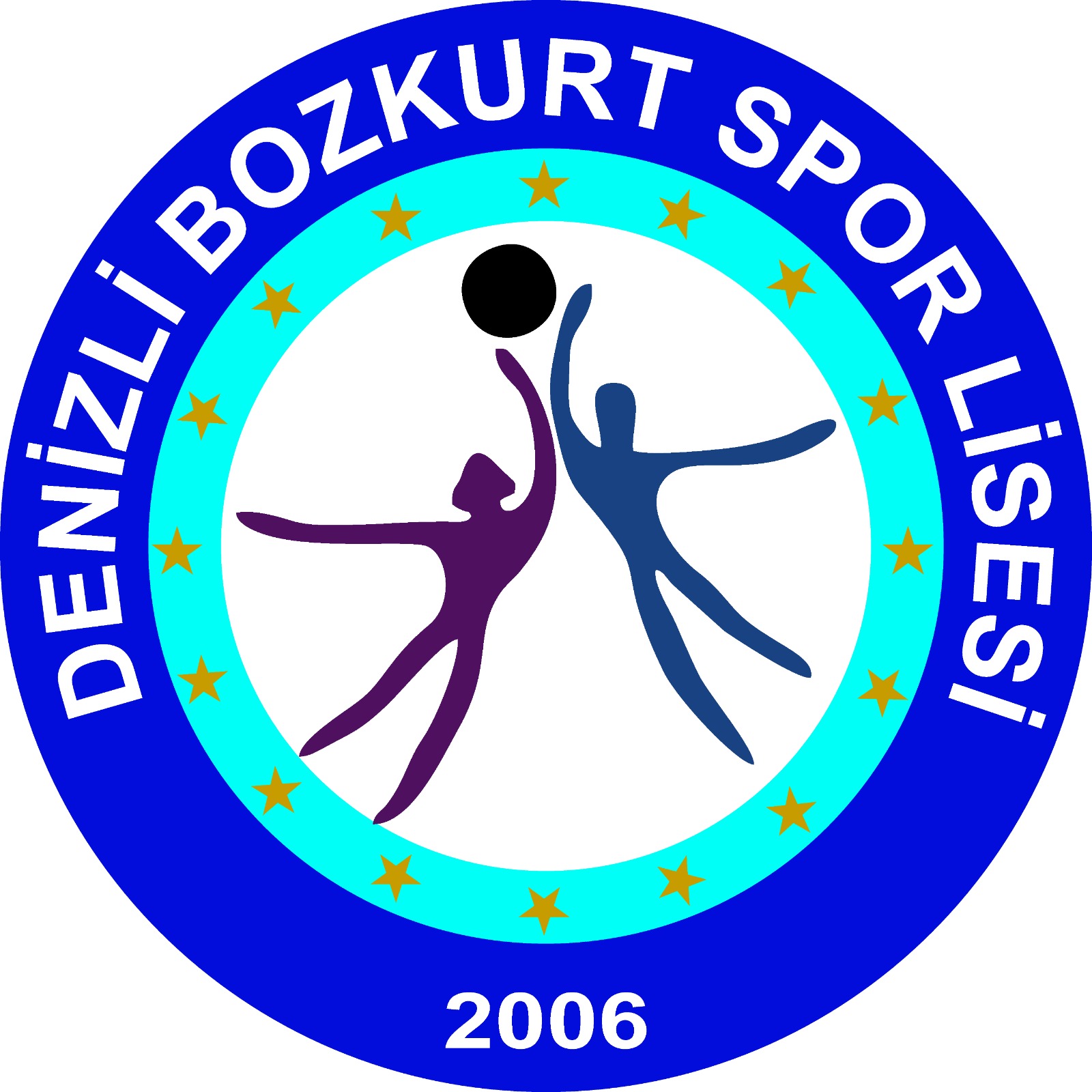 SPOR YÖNETİCİLİĞİ BÖLÜMÜ
Spor yöneticiliği bölümü mezunları, spor kurum ve organizasyonlarının başarıyla yönetilmesi, sporun kitlelere yayılması ve bilimsel temellere oturtulmasında çok önemli rol oynayan kişilerdir. Kısa tanım olarak spor yöneticisi; spor hizmet ve faaliyetlerinin yönetiminden sorumlu kişidir
SPOR YÖNETİCİLİĞİ BÖLÜMÜ
Üniversitelerin Beden Eğitimi ve Spor Yüksekokullarına bağlı bulanan spor yöneticiliği bölümü 4 yıllık eğitim sonucu mezunlarına ”’Spor Yöneticisi”’ unvanının verildiği bir bölümdür. Spor Yöneticiliği Bölümünün temel hedefi; ülkemizde sporun yönetiminde söz sahibi olacak yöneticileri, yönetim biliminin temelleri ile yetiştirilmesini sağlamaktadır.
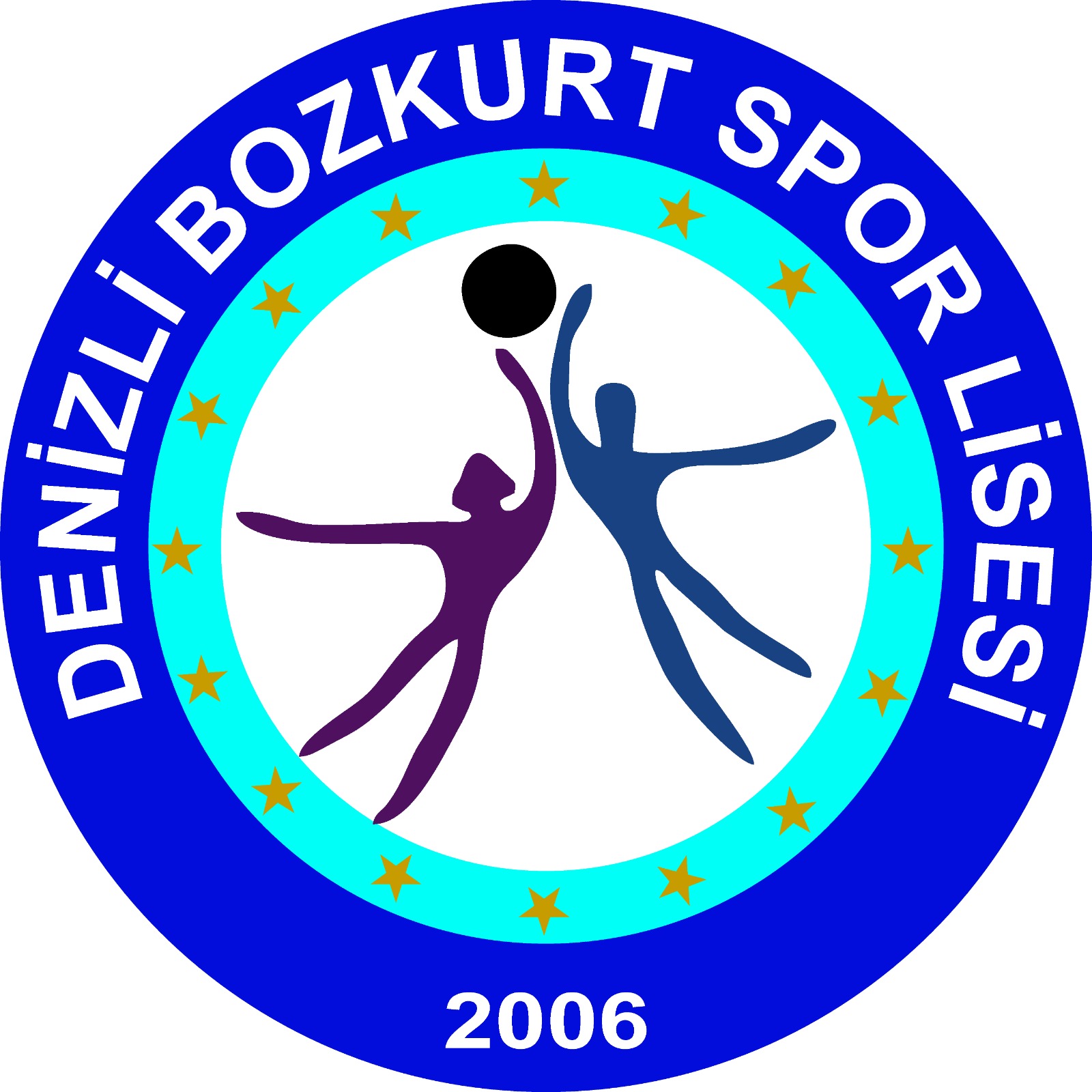 SPOR YÖNETİCİLİĞİ BÖLÜMÜ
SPOR YÖNETİCİLİĞİ BÖLÜMÜ
Spor Yöneticiliği Bölümün temel amacı, gerek devlete bağlı, gerekse özel sektör spor kuruluşları ve örgütlerinde spor yöneticisi ihtiyacını karşılamaktadır. Spor Yöneticisi olmak isteyen öğrenciler üniversite ortamının sağladığı sosyo-kültürel düzeyi yüksek, bilimsel temellere dayalı bilgilerle, evrensel bir program içeriğinde yetiştirmek.  Spor yönetimi alanında ve spor yöneticisi yetiştirilmesi konusunda birçok ders okutulmaktadır. Bugüne kadar okutulan programlara bakıldığında bu alanda, Yönetim Bilimine Giriş, Hukuka Giriş, Kamu Yönetimi, Genel İşletme, Türk Spor Teşkilâtı Yapısı ve İşleyişi, Türkiye’nin Yönetim Yapısı, Spor Hukuku, Halkla İlişkiler, Personel Yönetimi, Beden Eğitimi, Sporda Yönetim ve Organizasyon, Spor Yönetimi Uygulaması, Spor Yönetiminde Araştırma ve Proje, İnsan Anatomisi ve Kinesyolojisi, Spor Fizyolojisi veya Egzersiz Fizyolojisi, Spor Pazarlaması, Spor Organizasyonları, Tesis işletmeciliği, Yöneticilik Deneyimi gibi derslerin okutulduğunu görmekteyiz.
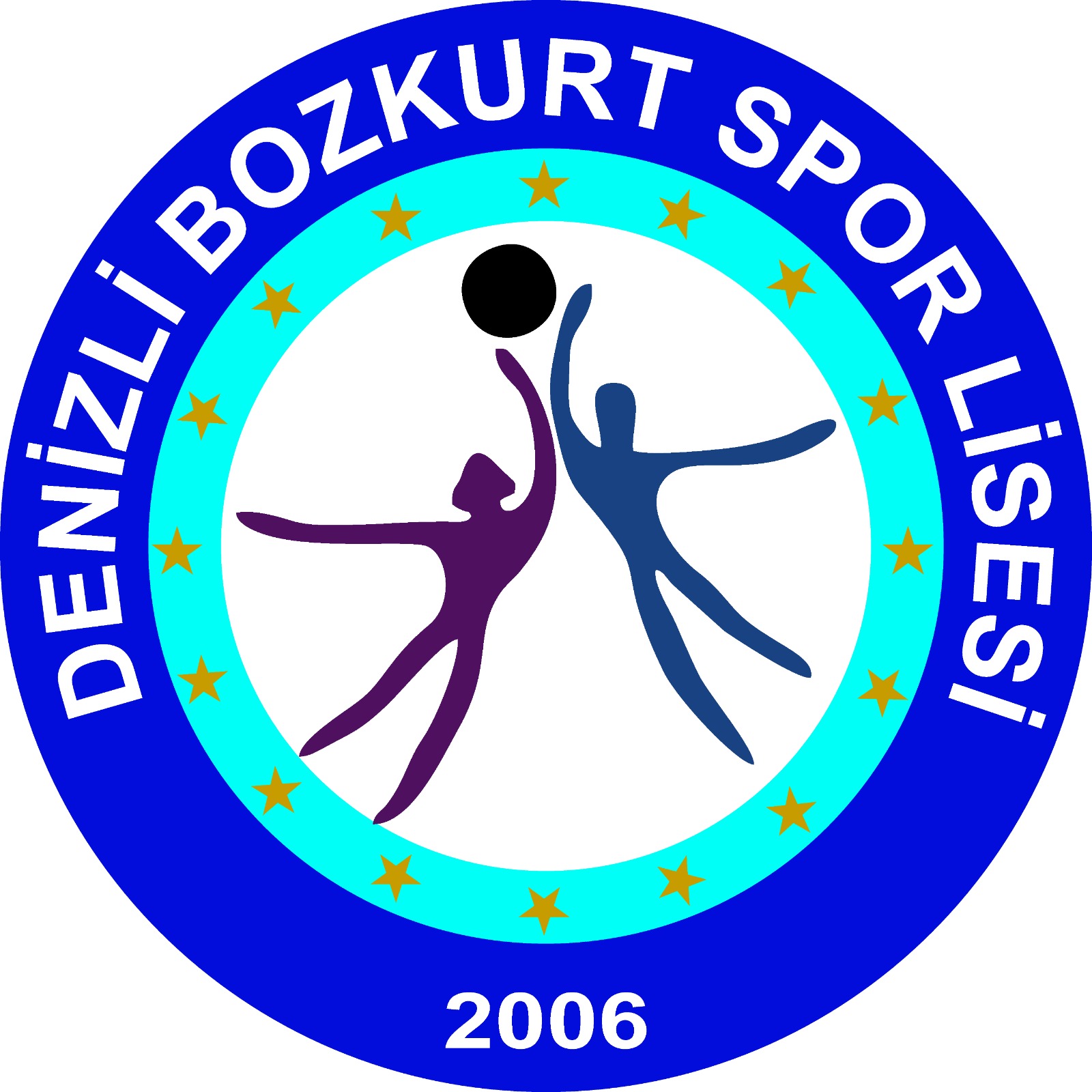 SPOR YÖNETİCİLİĞİ BÖLÜMÜ
EĞİTİM
Türkiye’de 30′a yakın üniversitede spor yöneticiliği bölümü bulunmakta olup ortalama öğrenci kapasitesi 40 kişidir. Öte yandan öğretim üyesi yeterli üniversitelerin Sağlık Bilimleri Enstitülerinde yürütülen Beden Eğitimi ve Spor Ana Bilim Dalındaki yüksek lisans ve doktora programlarında spor yöneticiliği alanında uzun yıllardır dersler verilmekte ve tezler yapılmaktadır.
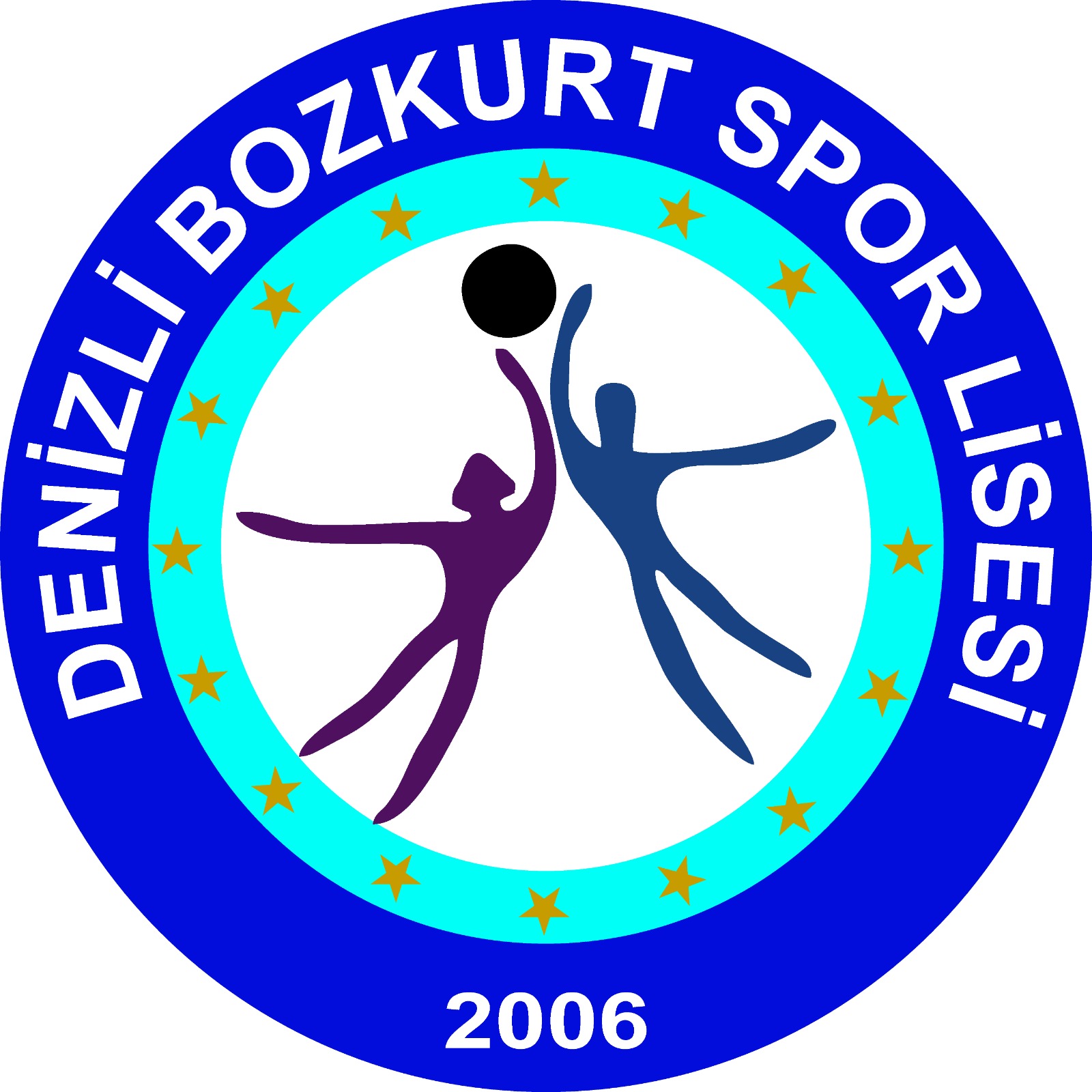 SPOR YÖNETİCİLİĞİ BÖLÜMÜ
ÇALIŞMA ALANLARI
Gençlik ve Spor Genel Müdürlüğü 2005 yılından itibaren Merkez ve Taşra teşkilatlarına KPSS atamaları ile “sportif eğitim uzmanı” kadrosu ile spor yöneticiliği bölümü mezunlarına yer vermeye başlamıştır… Mezunların Alacağı Unvanlar, İstihdam Alanları

GSGM merkez ve taşra teşkilatında öğrenim ve uzmanlık alanlarına uygun hizmet birimlerinde,
Kamu kurum ve kuruluşlarının merkez ve taşra örgütlerinde yönetici olarak,  
Amatör ve profesyonel spor kulüpleri idari yapısı içinde değişik düzeyde yönetici olarak,
Ülkemiz turistik otel, motel ve işletmelerinde, serbest zamanı değerlendirme, spor organizasyonları düzenleme hizmetlerinin yürütülmesinde,
Özel spor işletmelerinde “sağlıklı yaşam” adıyla toplumsal yaşamımızda yer alan faaliyetlerin organizasyonu ve uygulamalarında,
Yerel yönetimlerin ilgili kadrolarında yönetici olarak görev alabileceklerdir.
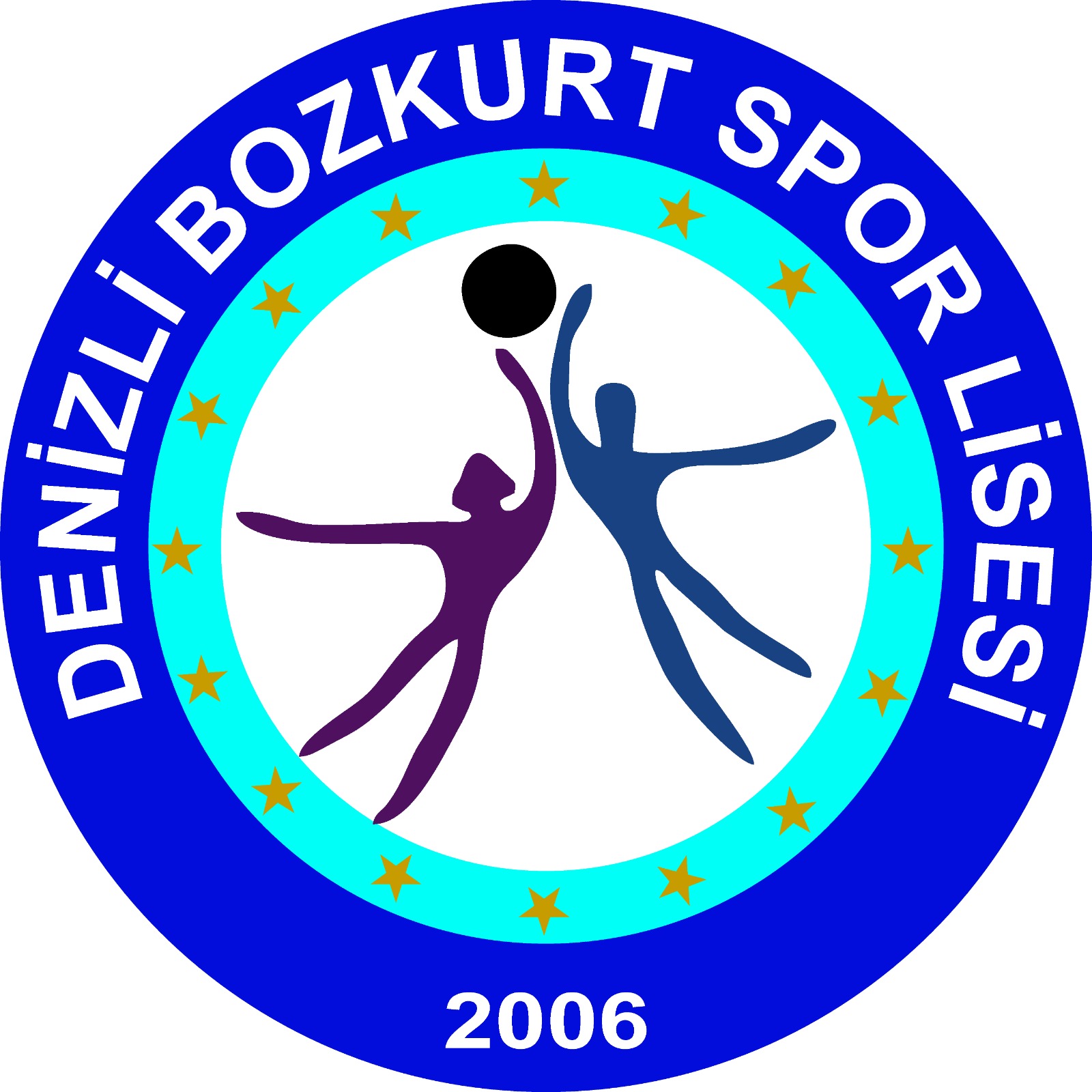 REKREASYON BÖLÜMÜ
Rekreasyon; rekreasyon spor branşları, spor fizyolojisi, spor yönetimi, iletişim, motor öğrenme, motor beceri, turizm, kinesyoloji, sağlık için spor, spor psikolojisi ve program geliştirme konularını çalışan sosyal ve sağlık bilimleri alanlarının interdisipliner bir alanıdır. 
		Rekreasyon Bölümü dersleri Beden Eğitimi ve Spor okullarının tüm bölümleri için kritik bir öneme sahiptir. Rekreasyon dersleri sadece Beden Eğitimi ve Spor okullarının tüm bölümleri için değil Üniversitenin bazı bölümleri için de kritik bir öneme sahiptir. 
		Rekreasyon Bölümü 2001-2002 akademik yılında öğretime geçmiştir. Bölüm yabancı diller konuşan yaratıcı ve kaliteli öğrenci yetiştirmek için rekreasyon programları ve serbest zaman aktiviteleri planlamayı amaçlamaktadır. Bölüm öğrencileri işletme, ekonomi, iletişim ve turizm konularında yeterliliğe sahip biçimde eğitim görmektedir.
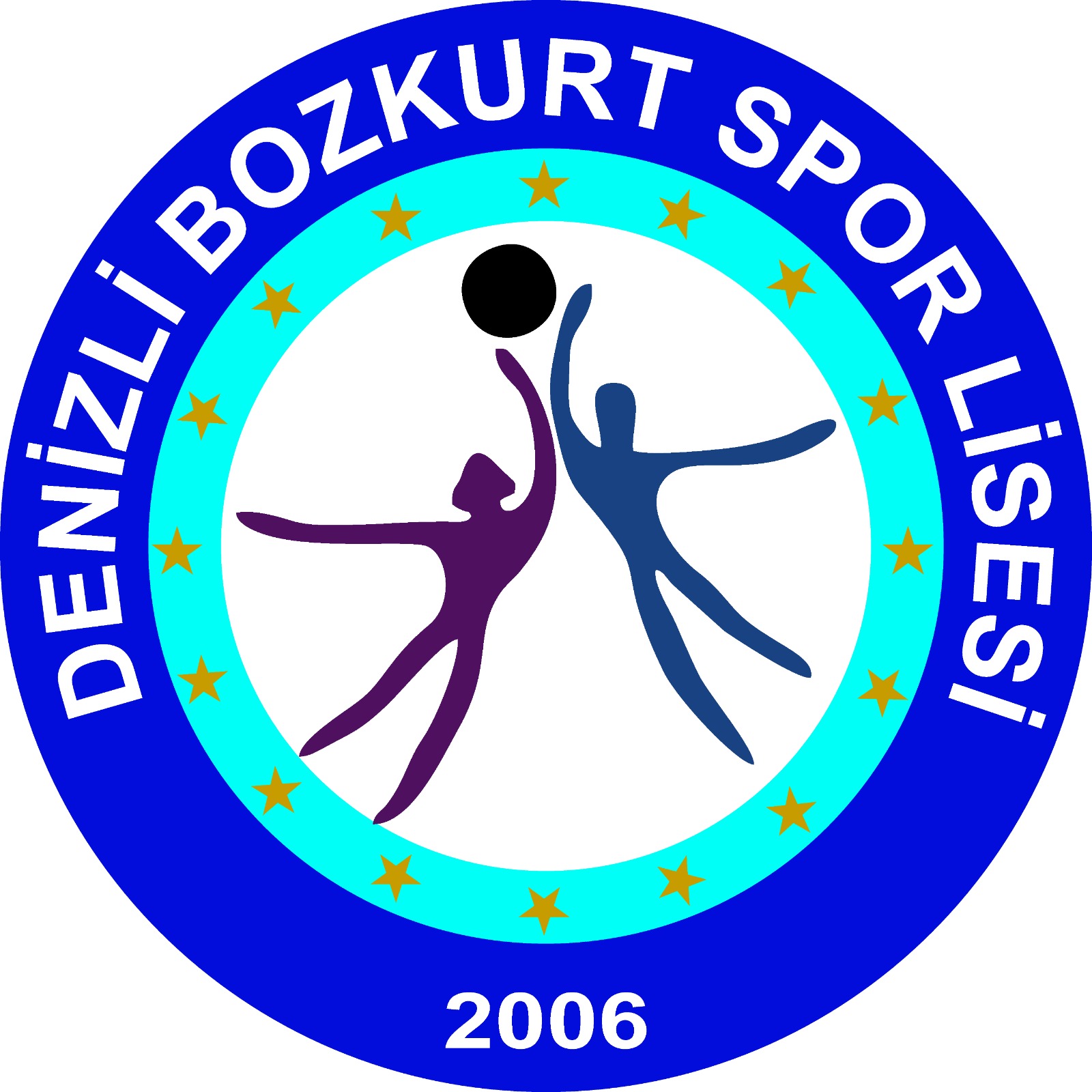 REKREASYON BÖLÜMÜ
AMAÇ
Rekreasyon Bölümünün amacı, serbest zamanlarda rekreasyon programları hazırlayabilen, yaş gruplarına göre etkinlik programları planlayabilen bireyler yetiştirmektir.
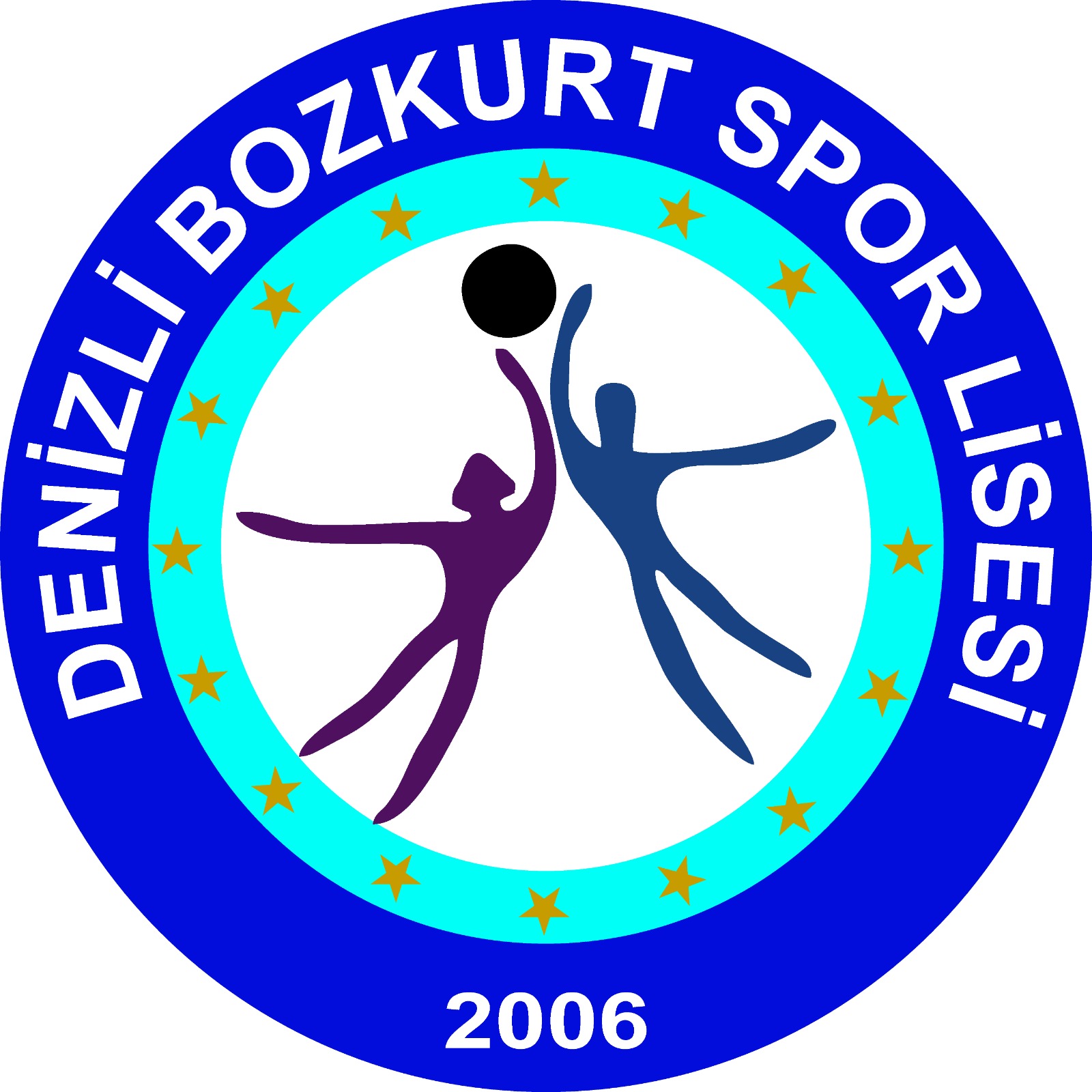 REKREASYON BÖLÜMÜ
ÇALIŞMA ALANLARI
Turizm alanında; Su sporları rekreasyon aktiviteleri animatörlüğü,
Kara sporları rekreasyon aktiviteleri animatörlüğü,
Sosyo-Kültürel rekreasyon aktiviteleri animatörlüğü (halk oyunları, dans, müzik, festival, sergi vb.),
Sağlık turizmi tesislerindeki rekreatif aktiviteler için animatörlük,
Çocuk rekreasyon aktiviteleri animatörlüğü,
İş Sektörlerinde (sanayi),
Yerel yönetimlerde (belediyeler),
Silahlı Kuvvetler-Polis Teşkilatı 
Federasyonlar
Endüstriyel Kuruluşlar
Gençlik ve Spor Genel Müdürlüğü bünyesinde (Gençlik kampları) ve Üniversitelerde istihdam edilebilirler.
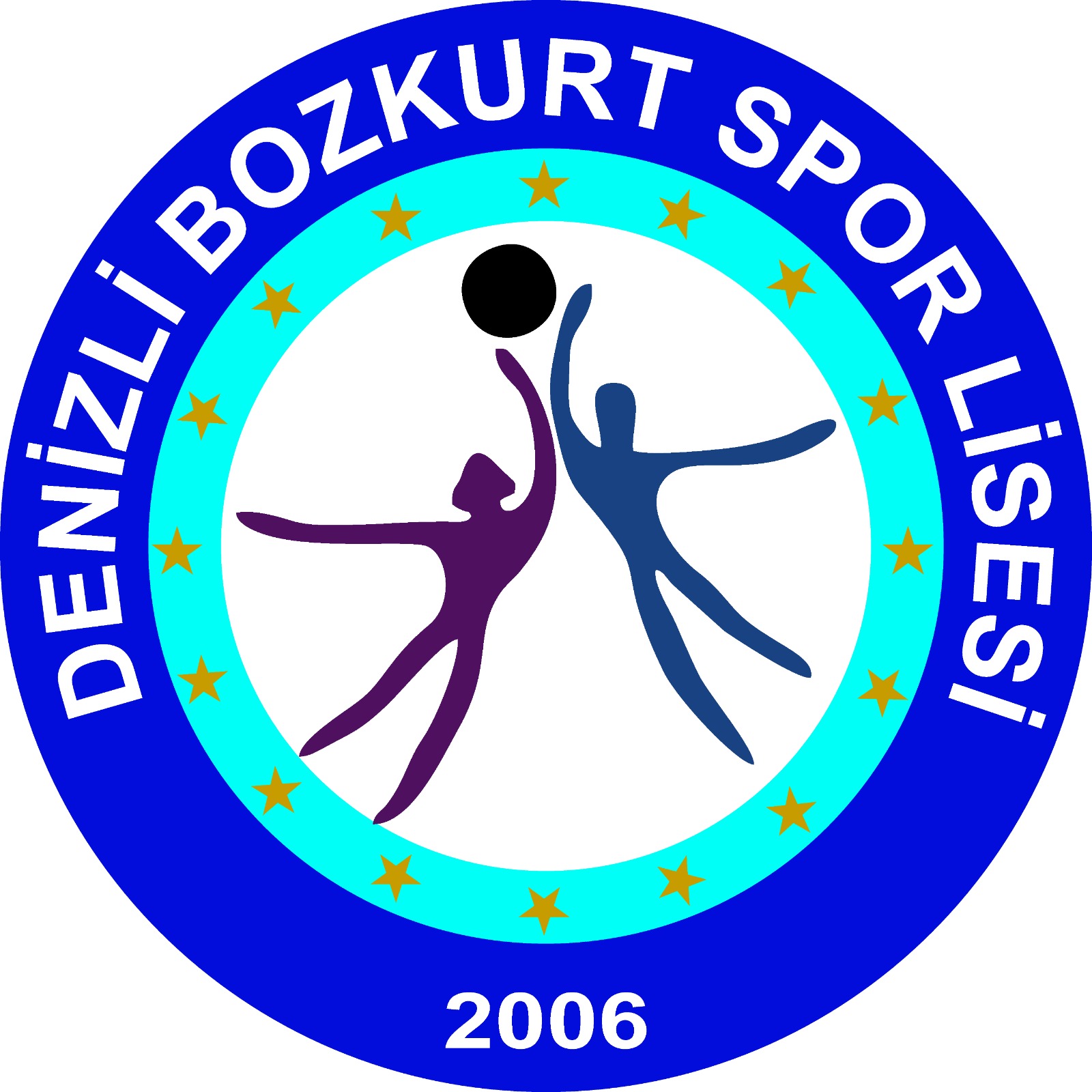 ÖNEMLİ HATIRLATMA
TÜM BU BÖLÜMLERİN YANINDA MEZUN OLAN ÖĞRENCİLERİMİZ ALACAKLARI ÇEŞİTLİ HAKEMLİK BELGELERİ İLE AMATÖR SPOR MÜSABAKALARINI YÖNETEBİLMEKTE MAKUL ÜCRETLER KAZANMAKTADIRLAR HEM LİSE ÖĞRENİMİ HEMDE ÜNİVERSİTE ÖĞRENİMİNDE KENDİLERİNE MADDİ ANLAMDA KATKI BULMAKTADIRLAR. AYRICA AMATÖR VEYA PROFESYONEL SPOR YAPAN SPORCULARIMIZ KULÜPLERİNDEN DE ÜCRET VE BURSLAR ALMAKTADIRLAR. 

	SPORUN HER ÇEŞİDİ VE İMKANINI BULAN ÖĞRENCİLERİMİZ KENDİLERİNİ ÖNEMLİ ÖLÇÜDE GELİŞTİRMEKTEDİRLER. 

	YUKARIDA SAYILAN BÜTÜN BÖLÜMLER 4 YILLIK ÜNİVERSİTE BÖLÜMLERİ OLUP YETENEK SINAVI İLE ÖĞRENİĠ ALAN BÖLÜMLERDİR. 

	OKULLARIMIZDAN MEZUN OLAN ÖĞRENCİLERİMİZ GİRECEKLERİ ÜNİVERSİTE SINAVLARINDAN OSYM KLAVUZUNA GÖRE YETERLİ PUANI ALMALARI KOŞULU İLE BU BÖLÜMLERE BAŞVURU YAPABİLMEKTEDİRLER.